RETAC
Paducah, KY	November 14, 2019
US Corn Production 2019 vs 2018
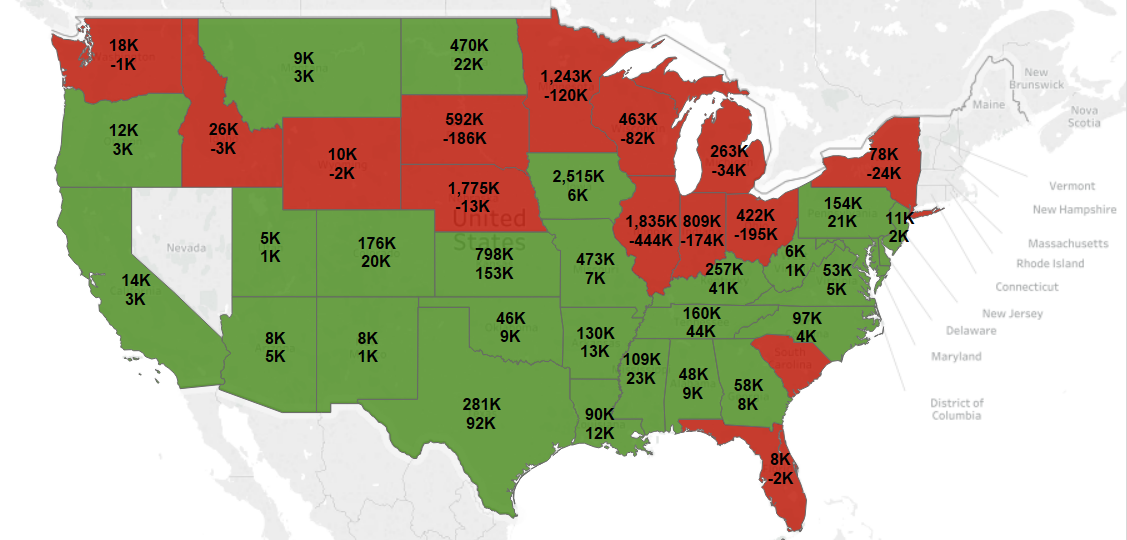 2
US Corn Supply & Demand
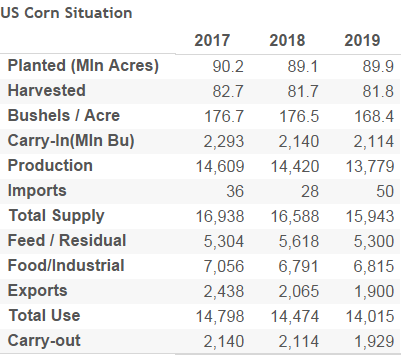 3
US Ethanol Production vs Milling Margin
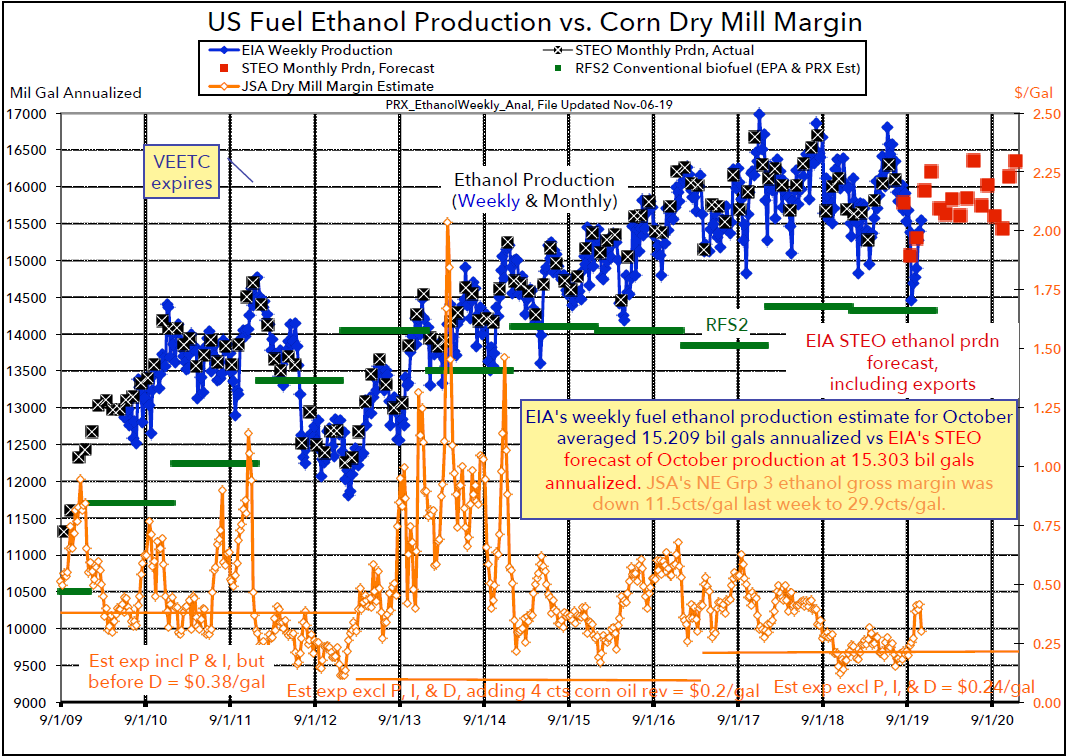 Source: PRX
4
In-transit Inventory vs. Rail Performance
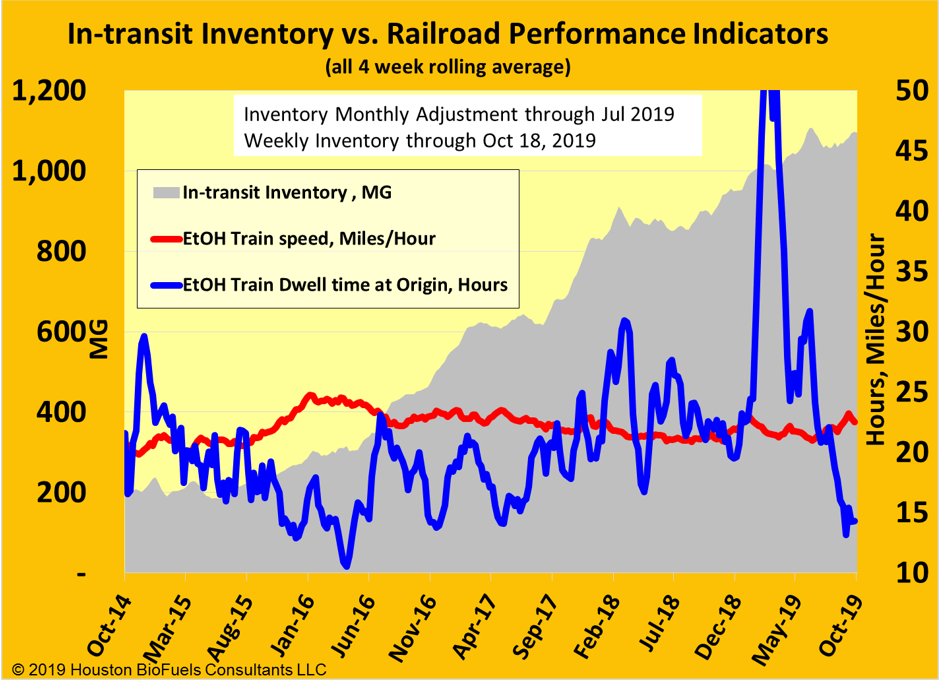 5
Monthly Biodiesel Production
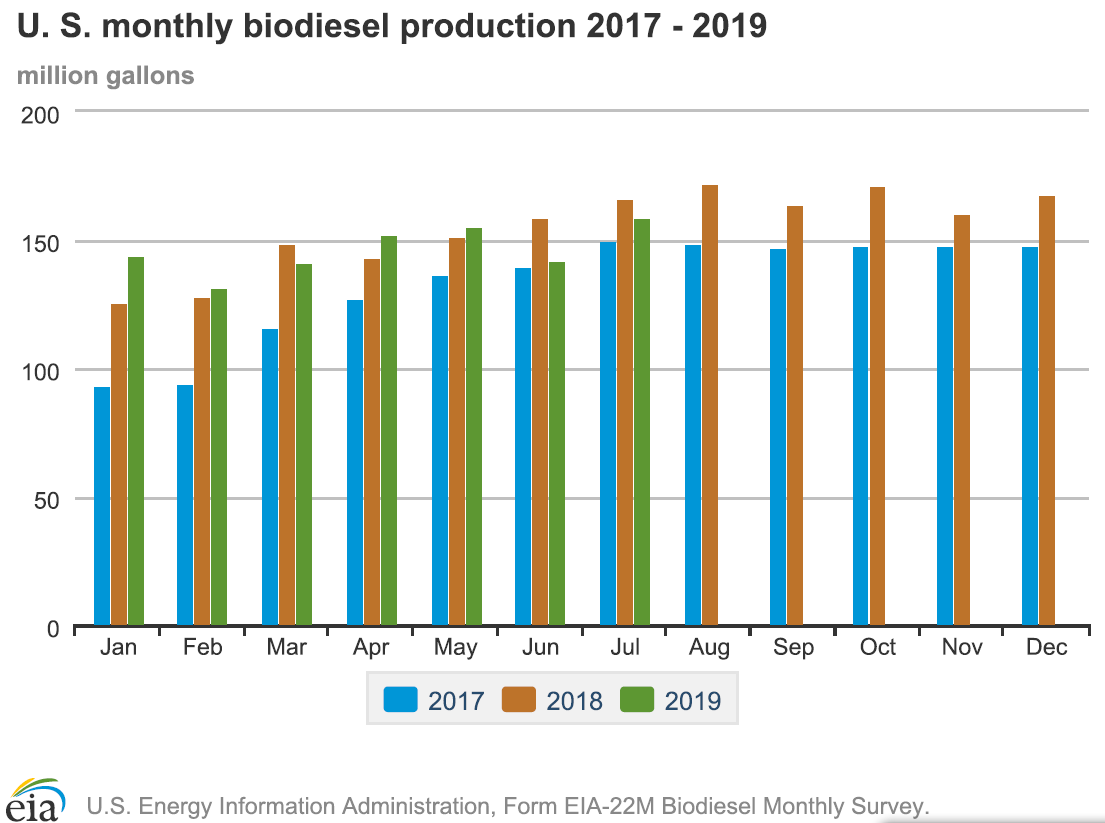 6
Summary of Bio-Fuels
Ethanol production is still greater than domestic demand + exports
Tariffs are still in place for Brazil and China
E-15 has been approved for year round usage – expect slow adoption
Margins in both ethanol and bio-diesel are under pressure
Some plants are slowing down production or have been closed
No issues with rail service today
7